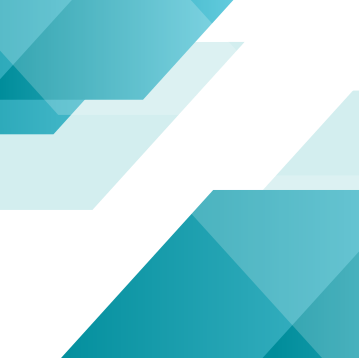 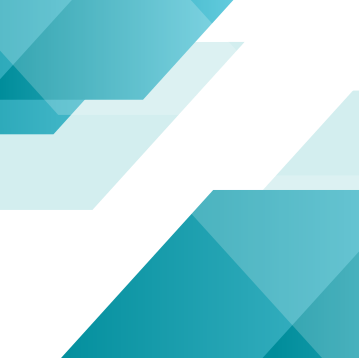 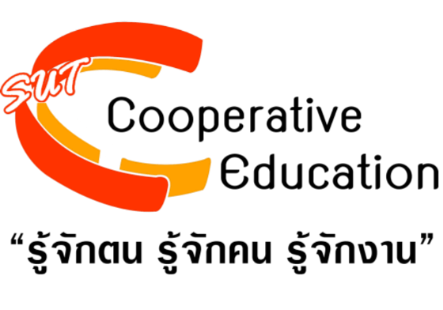 รายงานผลการดำเนินงานการสร้างบัณฑิตออกสู่ตลาดแรงงาน
ปัญหา อุปสรรคและความเสี่ยง ข้อสังเกต/ข้อเสนอแนะ
ของสถานประกอบการในการออกสหกิจศึกษาของนักศึกษา
ผลสำรวจความคิดเห็นของพนักงานที่ปรึกษาต่อคุณภาพนักศึกษา มทส.
วัตถุประสงค์
เพื่อศึกษาคุณภาพนักศึกษาสหกิจศึกษา และกระบวนการสหกิจศึกษา มหาวิทยาลัยเทคโนโลยีสุรนารี
กลุ่มตัวอย่าง
กลุ่มตัวอย่าง คือ สถานประกอบการ/หน่วยงานที่รับนักศึกษาสหกิจศึกษาที่รับนักศึกษาประจำปีการศึกษา 2560-2561
ศูนย์สหกิจศึกษาและพัฒนาอาชีพ มหาวิทยาลัยเทคโนโลยีสุรนารีThe Center for Cooperative Education and Career Development
2
สรุปผลคุณภาพนักศึกษาสหกิจศึกษา มทส.
ศูนย์สหกิจศึกษาและพัฒนาอาชีพ มหาวิทยาลัยเทคโนโลยีสุรนารีThe Center for Cooperative Education and Career Development
3
สรุปผลคุณภาพนักศึกษาสหกิจศึกษา มทส.
ศูนย์สหกิจศึกษาและพัฒนาอาชีพ มหาวิทยาลัยเทคโนโลยีสุรนารีThe Center for Cooperative Education and Career Development
5
สรุปผลคุณภาพนักศึกษาสหกิจศึกษา มทส.(ต่อ)
ศูนย์สหกิจศึกษาและพัฒนาอาชีพ มหาวิทยาลัยเทคโนโลยีสุรนารีThe Center for Cooperative Education and Career Development
6
สรุปผลคุณภาพนักศึกษาสหกิจศึกษา มทส.(ต่อ)
ศูนย์สหกิจศึกษาและพัฒนาอาชีพ มหาวิทยาลัยเทคโนโลยีสุรนารีThe Center for Cooperative Education and Career Development
7
อันดับความสำคัญของทักษะที่สถานประกอบการต้องการ
- ให้ความสำคัญ อันดับ 1 ที่มีความถี่สูงสุดลำดับ 1 คือ ทักษะด้านความร่วมมือ การทำงานเป็นทีม และภาวะผู้นำ ความถี่ 92  
				ความถี่สูงเป็นลำดับ 2 คือ ทักษะทางอาชีพและการเรียนรู้ ความถี่ 80
- ให้ความสำคัญ อันดับ 2 ที่มีความถี่สูงสุดลำดับ 1 คือ ทักษะด้านทางอาชีพและการเรียนรู้ ความถี่ 75
				ความถี่สูงเป็นลำดับ 2 คือ ทักษะด้านการคิดอย่างมีวิจารณญาณ และการแก้ปัญหา  ความถี่ 72
ศูนย์สหกิจศึกษาและพัฒนาอาชีพ มหาวิทยาลัยเทคโนโลยีสุรนารีThe Center for Cooperative Education and Career Development
8
ประเมินกระบวนการสหกิจศึกษาของมทส.
ศูนย์สหกิจศึกษาและพัฒนาอาชีพ มหาวิทยาลัยเทคโนโลยีสุรนารีThe Center for Cooperative Education and Career Development
9
ประเมินระดับปัญหาที่สถานประกอบการพบการดำเนินงานสหกิจศึกษา
ศูนย์สหกิจศึกษาและพัฒนาอาชีพ มหาวิทยาลัยเทคโนโลยีสุรนารีThe Center for Cooperative Education and Career Development
10